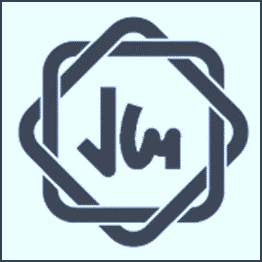 PREPARATORIA CLAUDINA THÉVENET
CLAVE 1359
Gabriela Cámara Roche
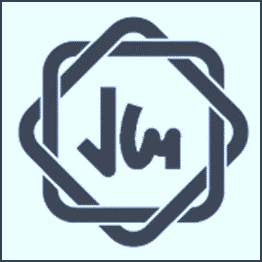 Equipo 6
Proyecto: TLC 
6° de preparatoria
Introducción al estudio de las
 ciencias sociales y económicas
América
Derecho
Mónica Alvarez Avalos
Psicología
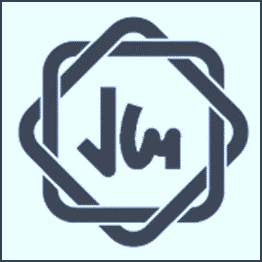 Ciclo escolar 2018 - 2019
Fecha de inicio: Febrero 2019

Fecha de término:  Mayo 2019
TLC: Emprendedores
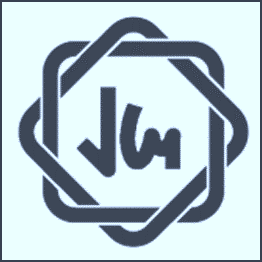 Introducción y/o justificación del proyecto.
Problemática: Renegociación del Tratado de Libre Comercio.

A partir de una renegociación del Tratado de Libre Comercio se elegirá un bien determinado y las alumnas elaborarán un proyecto emprendedor para su comercialización, dentro del cual presentarán la realidad de mercado del  bien, su marco legal y la percepción del comercio del mismo.
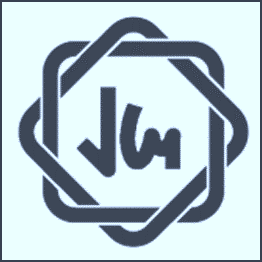 Objetivo general del proyecto y 
           cada asignatura involucrada
Objetivo general:

Elaborar un proyecto que demuestre la realidad de un bien específico frente al comercio en Estados Unidos y Canadá para determinar en que medida se ve favorecido el bien en cuestión.
Objetivos específicos:

Introducción a las ciencias sociales y económicas:  Determinar si las condiciones actuales de mercado son óptimas para un bien determinado y si no lo es, cual debería de ser la postura de negociación.

Derecho: Emplear las diferentes fuentes del derecho internacional para determinar la ruta más óptima de negociación que determina el desarrollo de la empresa a desarrollar.

Psicología: Analizar de que manera la percepción tiene una influencia en el mercado y comprender  sus estructuras en las negociaciones.
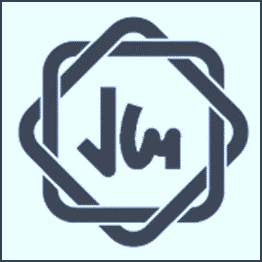 Actividad interdisciplinaria: Inicio etapa 2.
De inicio o detonación del proyecto, para dar inicio a la etapa 2.
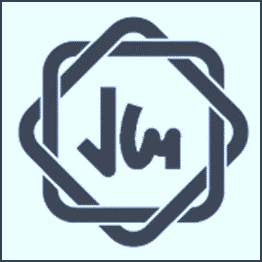 Actividad interdisciplinaria 1: Desarrollo del proyecto.
De inicio o detonación del proyecto, para dar inicio a la etapa 2.
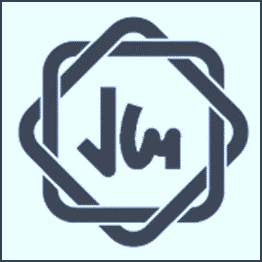 Actividad interdisciplinaria 2: Desarrollo del proyecto.
De inicio o detonación del proyecto, para dar inicio a la etapa 2.
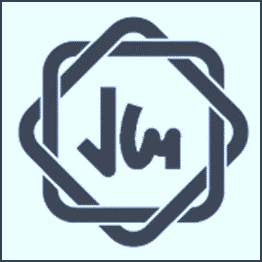 Actividad por asignatura: Desarrollo del proyecto.
De inicio o detonación del proyecto, para dar inicio a la etapa 2.
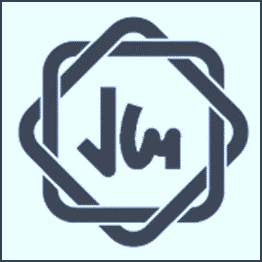 Actividad interdisciplinaria: Cierre del proyecto.
De inicio o detonación del proyecto, para dar inicio a la etapa 2.
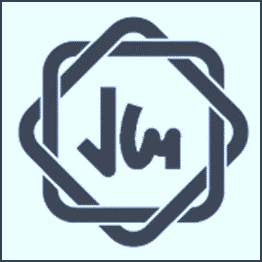 Autoevaluación.
De inicio o detonación del proyecto, para dar inicio a la etapa 2.
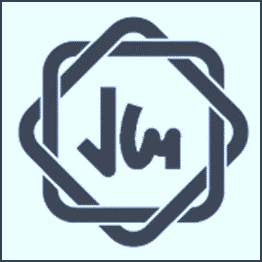 Coevaluación.
De inicio o detonación del proyecto, para dar inicio a la etapa 2.
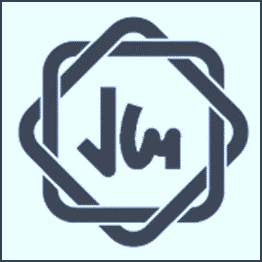 Cambios realizados.
Adjuntar todas las modificaciones realizadas en la etapa 1 y 2.